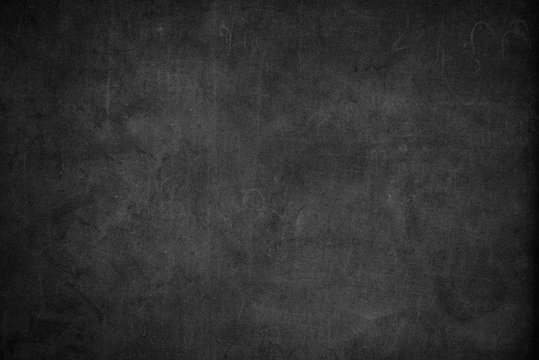 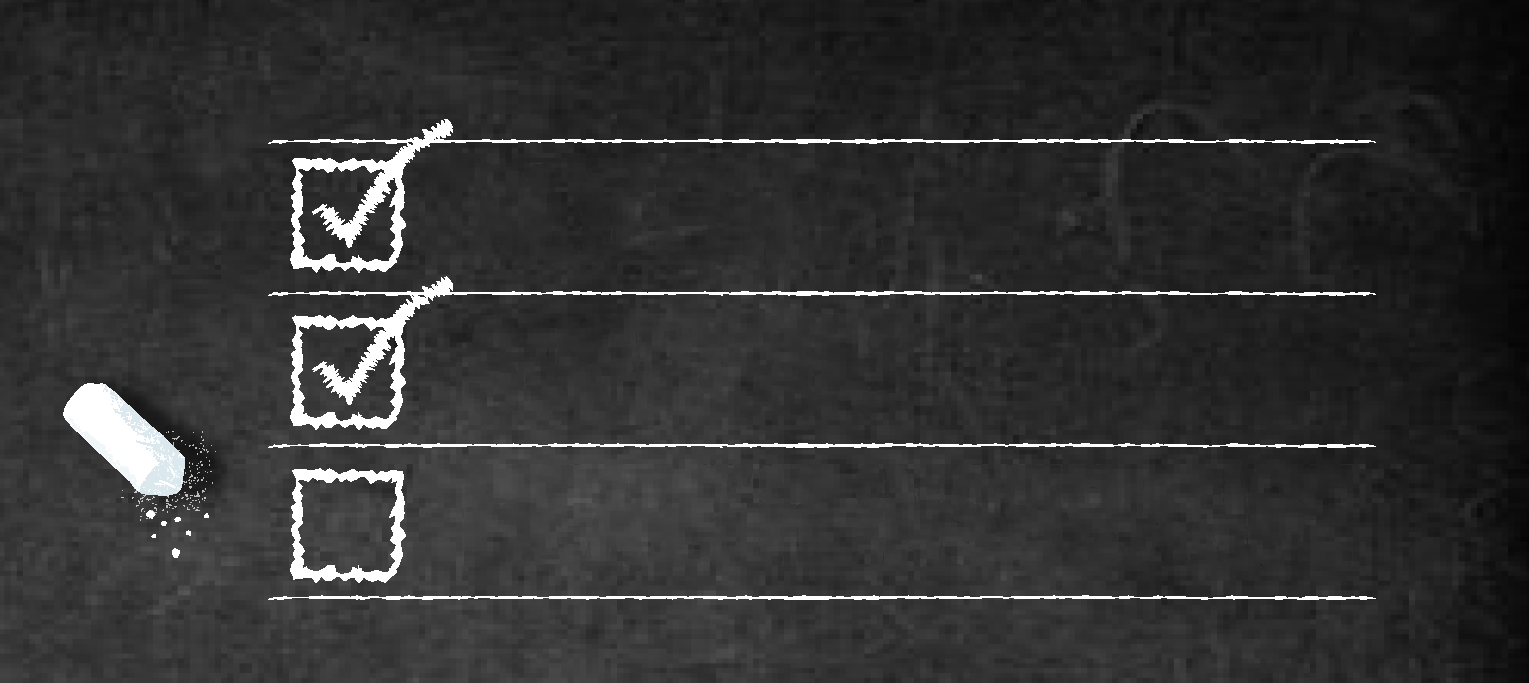 ልብሶች
የፍጆታ ቁሳቁሶች
የጤና መድን
ወደ ትምህርት ቤት ለመመለስ ዝግጁ ነዎት?
የጤና መድንን ጨምሮ በዝርዝርዎ ላይ ያሉ ነገሮች ሁሉ መሟላታቸውን ያረጋግጡ!
ለማመልከትcommonhelp.virginia.gov ን ወይም ለበለጠ መረጃ coverva.dmas.virginia. gov ን ይጎብኙ።
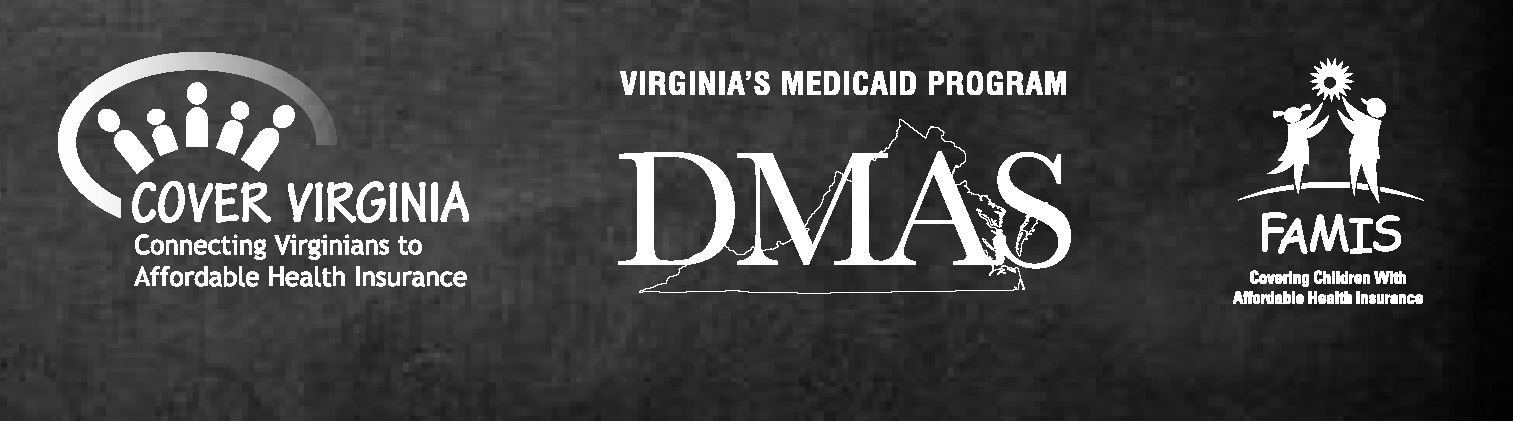 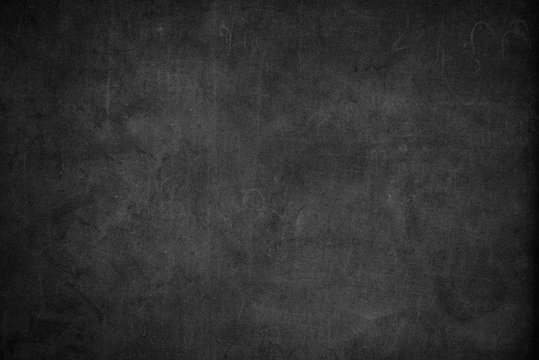 አዲሱን የ2023 ወደ ትምህርት ቤት መመለስ በራሪ ወረቀት ተመልክተዋል?
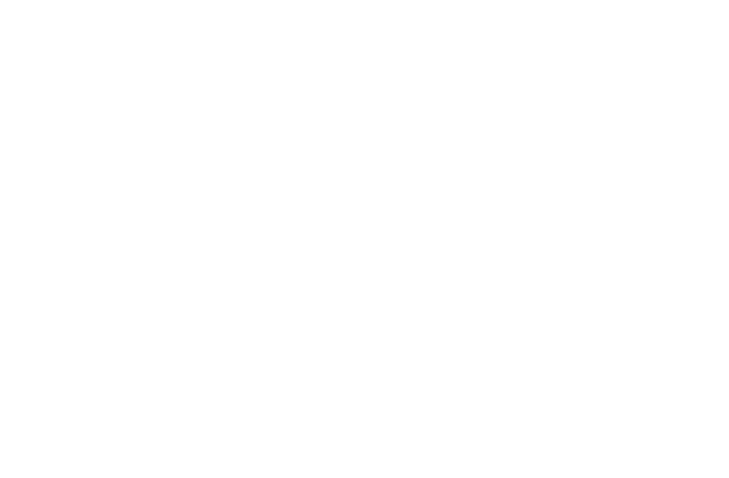 coverva.dmas.virginia.gov/learn/insurance- for-children/back-to-school ን ይጎብኙእና አዲሶቹን ወደ ትምህርት ቤት የመመለስ ገጾች ይመልከቱ!
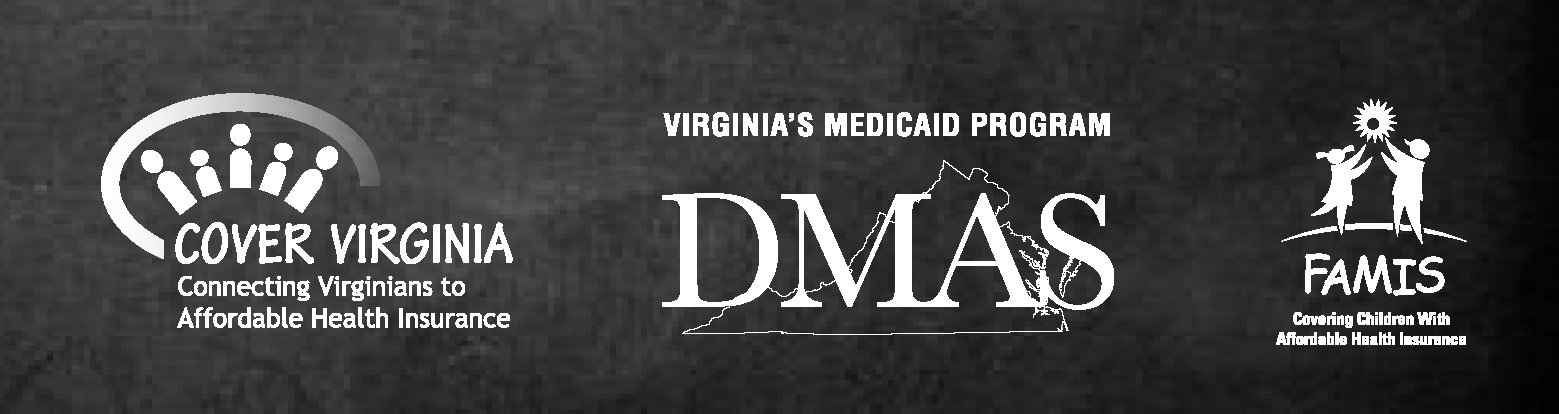 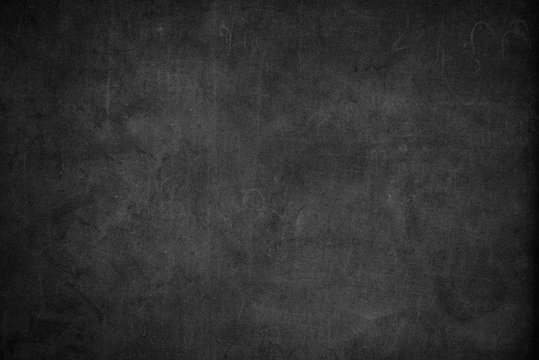 ወደ ትምህርት ቤት ከመመለስዎ በፊት የጥርስ ሕክምና ምርመራዎችዎን ማድረጊያዎ ጊዜ አሁን ነው!
ሁልጊዜም ደህና ሆነው እንዲቆዩ ሜዲኬይድ ለመደበኛ የጥርስ ሕክምናዎች ሽፋን ይሰጣል።
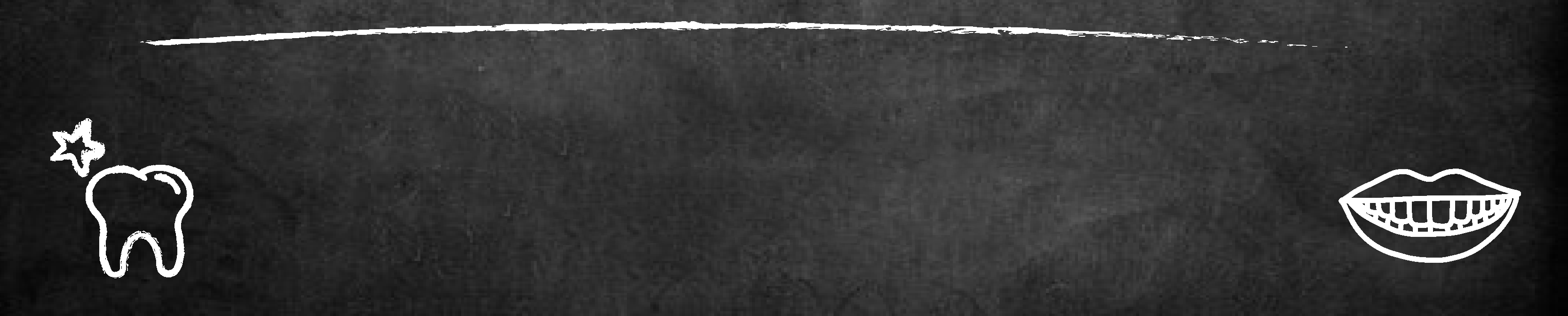 የበለጠ ለመረዳት coverva.dmas.virginia.gov ዛሬ ይጎብኙ!
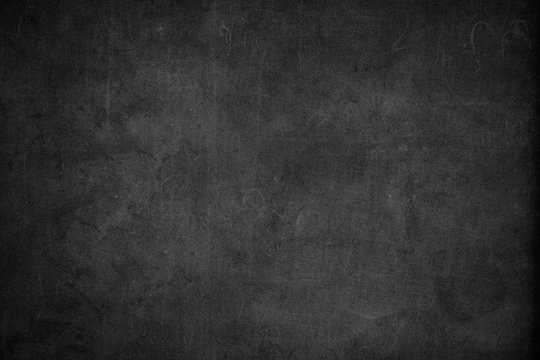 ያውቁ ኖሯል? ሜዲኬይድ የሚከተሉትን ይሸፍናል፦
የአዕምሮ ጤና ክብካቤ
የድንገተኛ ሕክምና ክብካቤ
የአይን ክብካቤ እና መነጽሮች
ምርመራ እና ራጆች
የሆስፒታል ቆይታዎች
... እና ሌሎችም!
ዓመታዊ የደህንነት ምርመራዎች ለጨቅላዎች፣ ለልጆች እና ታዳጊዎች
በሐኪም ትዕዛዝ የሚወሰዱ መድሃኒቶች
ክትባቶች
የሐኪም ጉብኝቶች
የጥርስ ክብካቤ
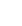 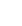 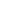 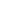 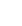 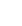 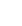 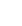 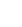 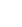 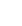 ለማመልከትcommonhelp.govን ወይም 
ለበለጠ መረጃ coverva.dmas.virginia.gov ን ይጎብኙ
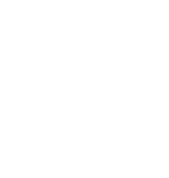 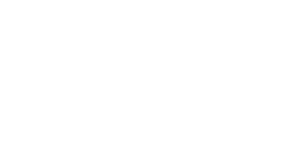 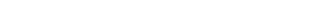 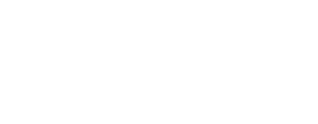 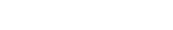 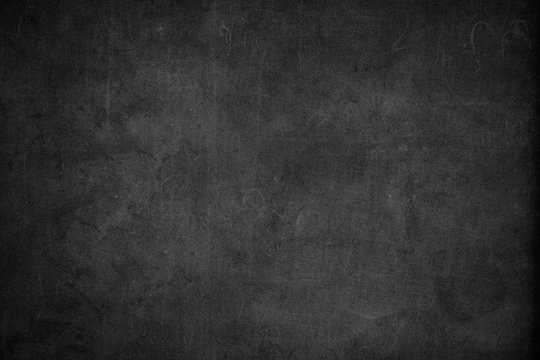 ለዚህ የትምህርት ዘመን ዝግጁ ነዎት?
ወደ ትምህርት ቤት የመመለስ የጤና ሽፋንን በተመለከተ፣ ለእኛ ይተዉት!
Medicaid ዓመታዊ የደህንነት ምርመራዎችን፣ ክትባቶችን፣ የጥርስ ክብካቤን የአዕምሮ ጤናን እና ሌሎችንም ይሸፍናል፡፡
ዛሬ ለመመዝገብcoverva.dmas.virginia.gov/apply ን ይጎብኙ!
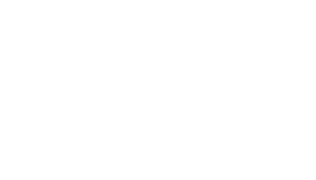 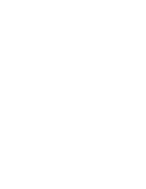 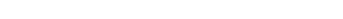 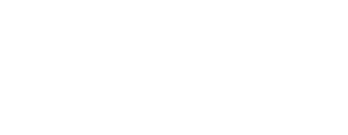 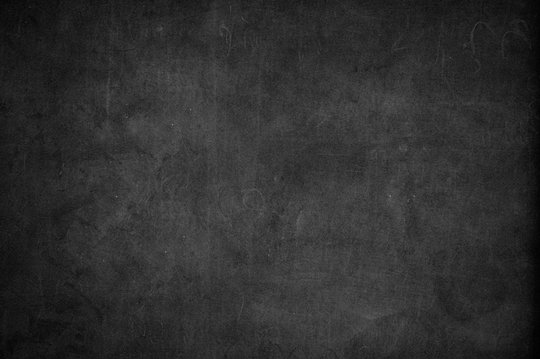 ወደ ትምህርት ቤት የመመለስ ምርመራዎች እነዚያን ጥርሶች ለማጽዳት ተመራጭ ጊዜ ነው።
እንዲሁምMedicaid አሁን ለአዋቂዎች የጥርስ ሽፋን ሕክምና ሽፋንንም ያካትታል! ለበለጠ መረጃ ለመመዝገብ ለDentaQuest በስልክ ቁጥር 888-912-3456 ይደውሉ፡፡
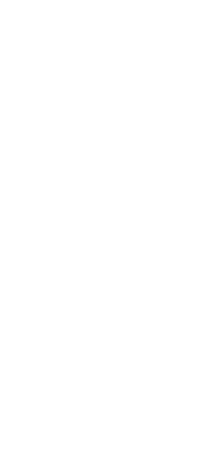 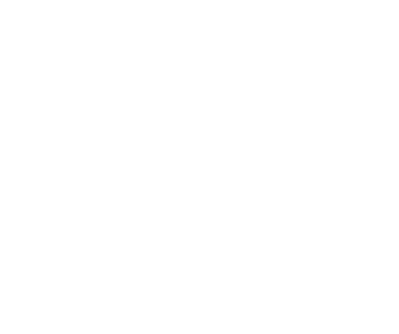 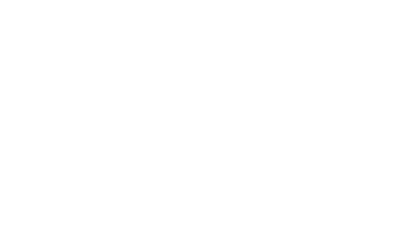 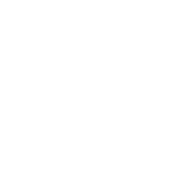 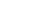 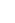 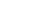 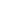 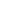 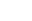 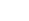 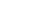 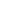 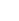 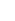 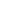 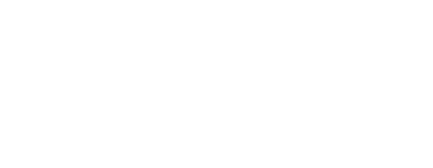 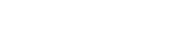 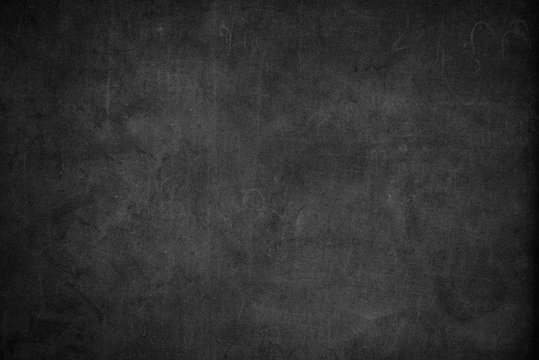 ለቨርጂኒያ ሜዲኬይድ መመዝገብ እንደ 1-2-3 ቀላል ነው!
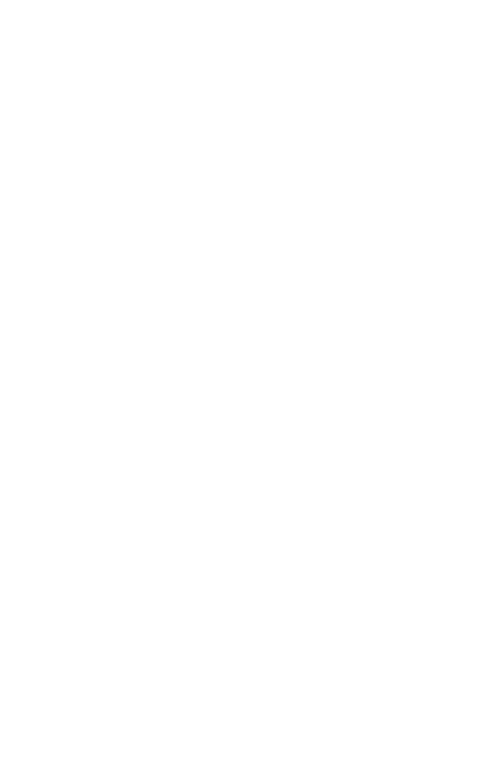 commonhelp.gov ላይ ያመልክቱ ወይም በነጻ ስልክ ቁጥር ወደ1-855-242-8282 (TTY: 1-888-221-1590) ይደውሉ።
የከቨር ቨርጂንያ ቡድናችን እርስዎን ለመርዳት በጉጉት ይጠብቅዎታል!
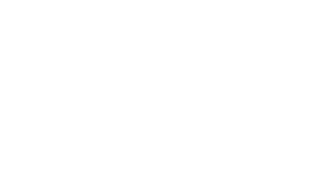 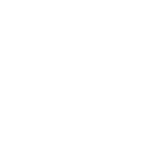 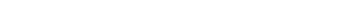 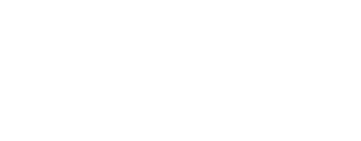 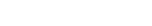 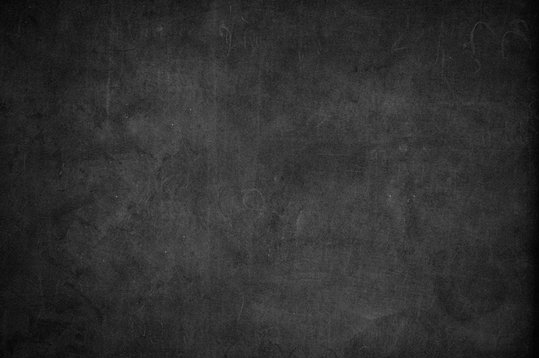 ከእኛ ይሰማሉ!
ከኢሜይል፣ ወይም ጽሁፎች ከቨርጂንያ የሜዲካል እገዛ መምሪያ (ሜዲኬይድ)፣ ከእርስዎ የአካባቢያዊ ማሕበራዊ አገልግሎቶች (DSS) ቢሮ፣ እና የጤና ዕቅድ ከሚገኙ ሁሉንም ኦፊሴላዊ ኢሜይሎች እና ጽሁፎች ማንበባችሁን አረጋግጡ።
አድራሻዎ፣ የቤተሰብ ቁጥርዎ ወይም ገቢዎ ተቀይሯል?
ያ ከሆነ፣ አስፈላጊ Medicaid መረጃዎች እንዳያመልጡዎ ለውጦቹን ሪፖርት ለማድረግ commonhelp.virginia.govን ይጎብኙ፣ ለከቨር ቨርጂንያ በስልክ ቁጥር 1-855-242-8282 (TTY: 1-888-221-1590) ይደውሉ፤ ወይም የእርስዎን አካባቢያዊ DSS ቢሮ ያነጋግሩ።
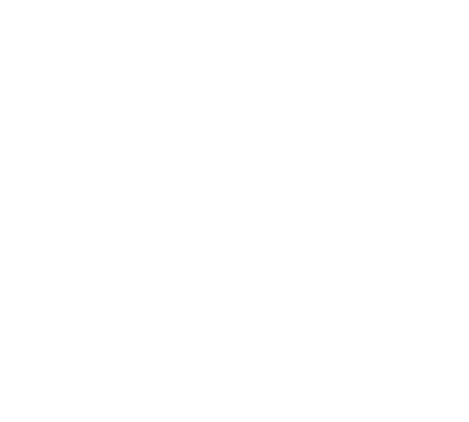 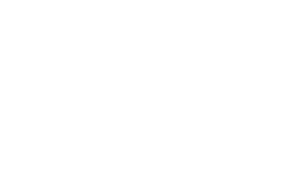 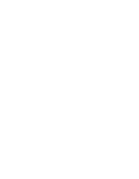 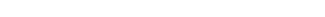 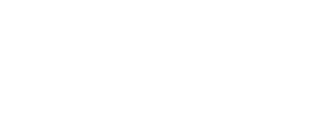